Vui học    kinh thánh
MACCO 7, 17- 27
Vui học Kinh Thánh
Luca 5.1-11
Tin Mừng Luca 5,1-11
Khi ấy, dân chúng chen nhau lại gần Đức Giêsu để nghe lời Thiên Chúa, lúc đó Người đứng ở bờ hồ Giênêsarét. Người trông thấy hai chiếc thuyền đậu gần bờ; những người đánh cá đã ra khỏi thuyền và họ đang giặt lưới.
Người xuống một chiếc thuyền, thuyền đó của ông Simon, và Người xin ông đưa ra khỏi bờ một chút. Rồi Người ngồi trên thuyền, giảng dạy dân chúng. Vừa giảng xong, Người bảo ông Simon rằng:
“Hãy đẩy thuyền ra chỗ nước sâu, và thả lưới bắt cá”. Ông Simon thưa Người rằng: “Thưa Thầy, chúng con đã cực nhọc suốt đêm mà không được gì hết; nhưng vì lời Thầy, con sẽ thả lưới”.
Các ông đã thả lưới và bắt được rất nhiều cá; lưới các ông hầu như bị rách. Bấy giờ các ông làm hiệu cho các bạn đồng nghiệp ở thuyền bên cạnh đến giúp đỡ các ông. Những người này tới, họ đổ cá đầy hai chiếc thuyền, đến nỗi những thuyền chở nặng gần chìm.
Thấy thế, ông Simon sụp lạy dưới chân Chúa Giêsu và thưa Người rằng: “Lạy Chúa, xin Chúa hãy tránh xa con, vì con là người tội lỗi”.Ông kinh ngạc và tất cả mọi người ở đó với ông cũng kinh ngạc trước mẻ cá mà các ông vừa mới bắt được;
cả ông Giacôbê và Gioan, con ông Giêbêđê, bạn đồng nghiệp với ông Simon cũng thế. Nhưng Chúa Giêsu phán bảo ông Simon rằng:“Đừng sợ hãi: từ đây con sẽ là kẻ chinh phục người ta”. Bấy giờ các ông đưa thuyền vào bờ, và đã từ bỏ mọi sự mà đi theo Người.
Đó là lời Chúa
PLAY
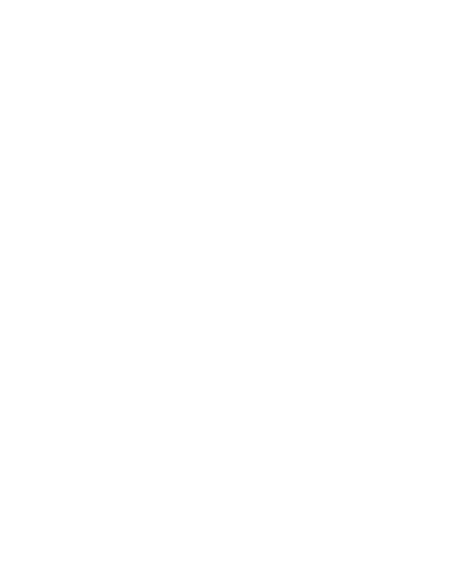 GAME
 BIBLE
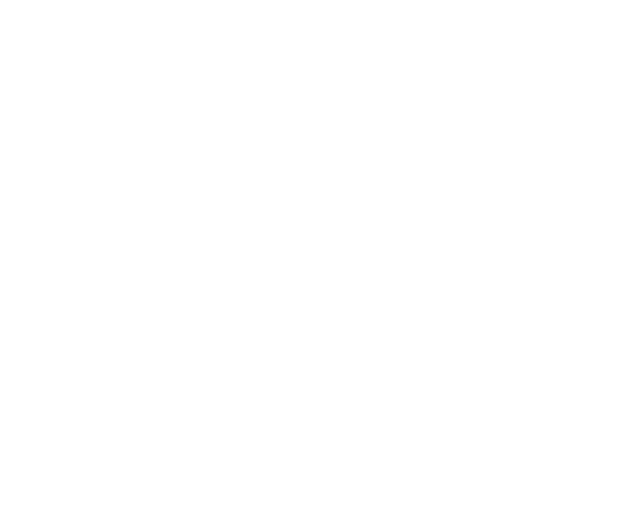 Let’s play
bingo!
Start Now!
O
I
N
G
B
2
3
4
1
7
5
6
8
10
9
11
12
13
14
15
16
CÂU 1: HÔM NAY CHÚA GIÊSU GIẢNG DẠY CHO DÂN CHÚNG Ở BỜ BIỂN HỒ NÀO?
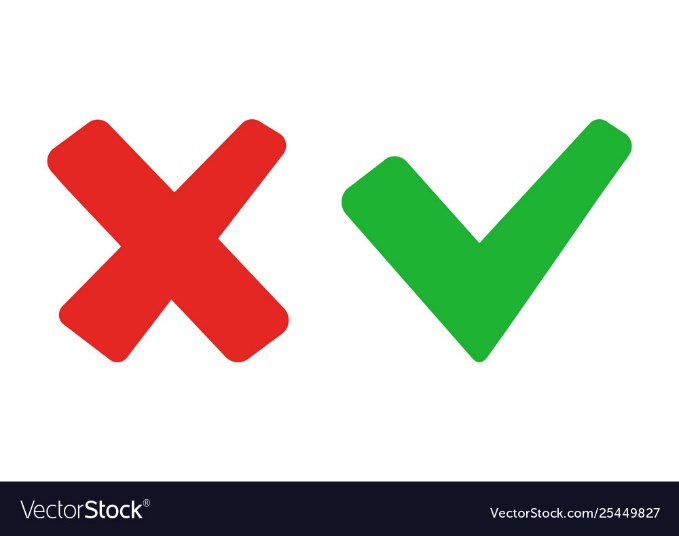 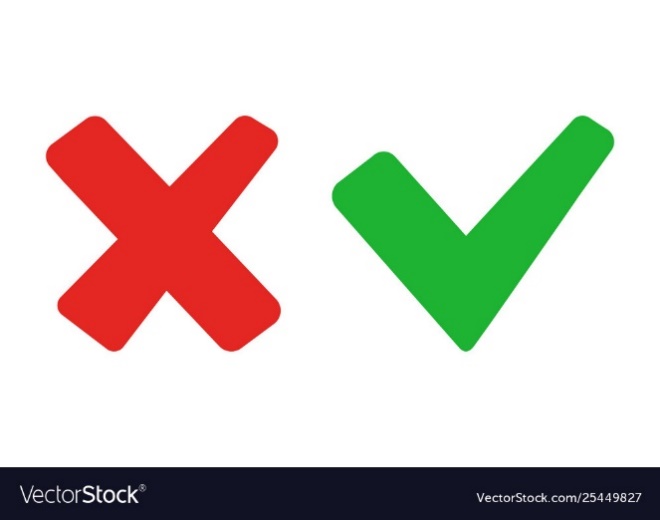 A. Galile
B. Giênêsaret
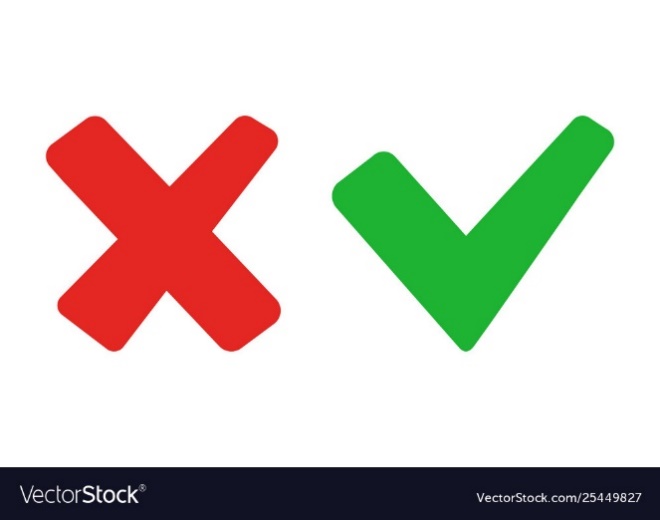 D. Biển Đông
C. Caphacnaum
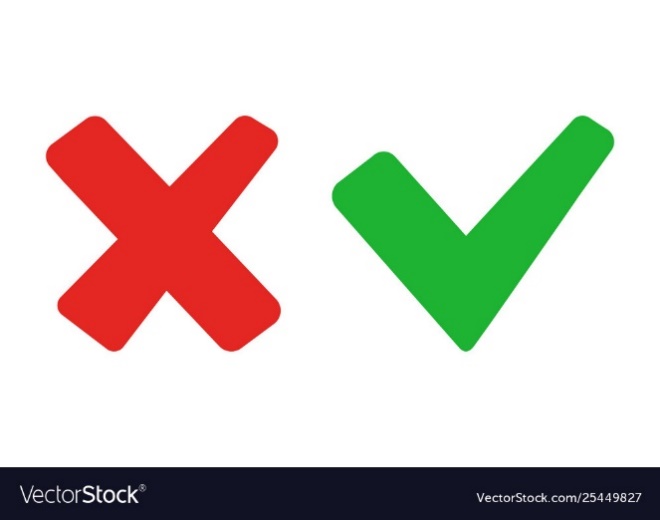 CÂU 2: Tin mừng hôm nay của thánh sử nào?
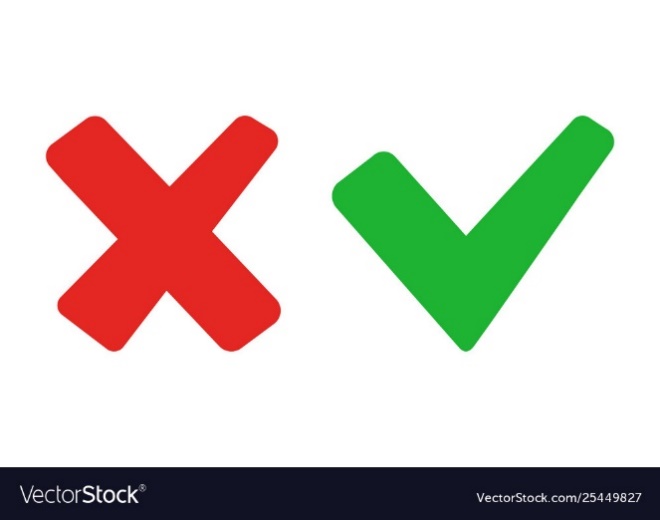 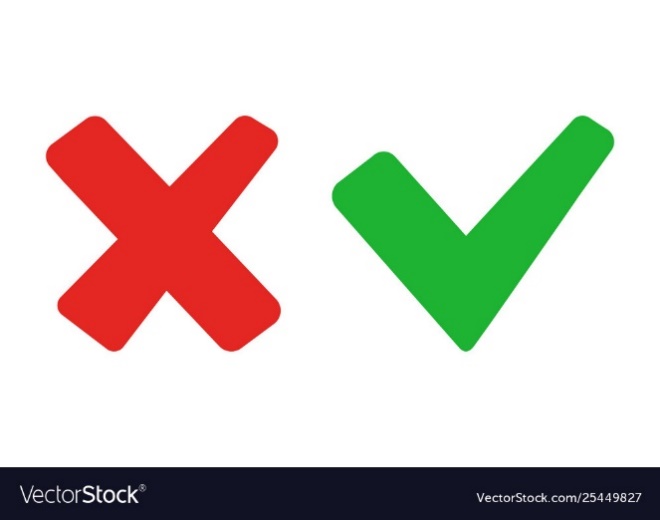 A. Gioan
B. Mácco
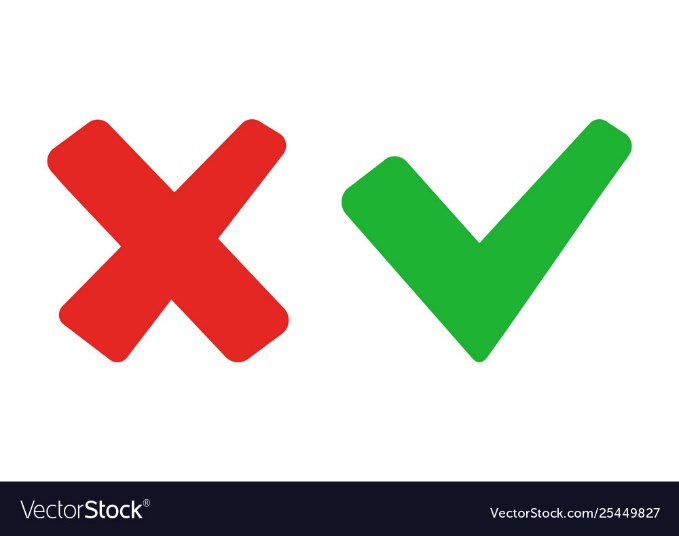 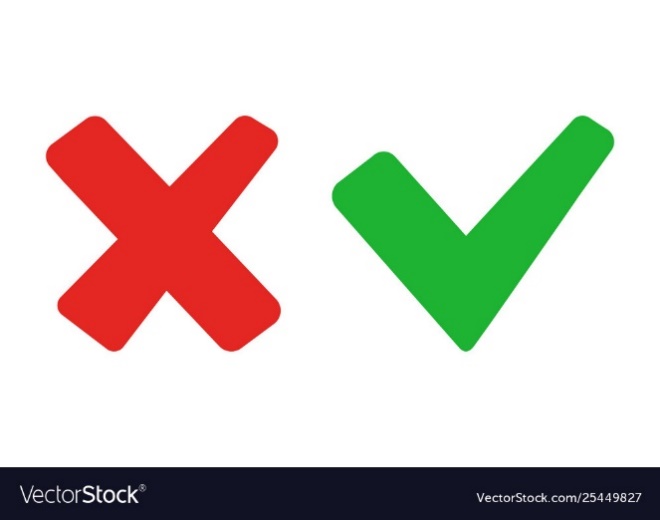 D. Luca
C. Mattheu
CÂU 3: CHÚA GIÊSU Thấy những người đánh cá đang làm gì?
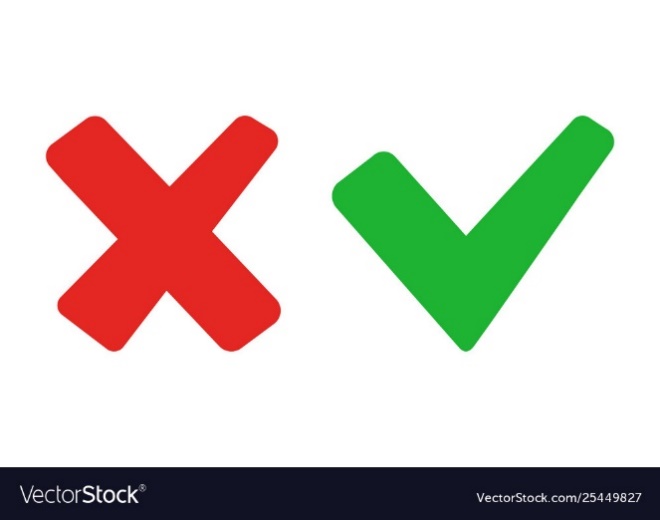 A. Hong khô quần áo
B. Cột thuyền vào bờ
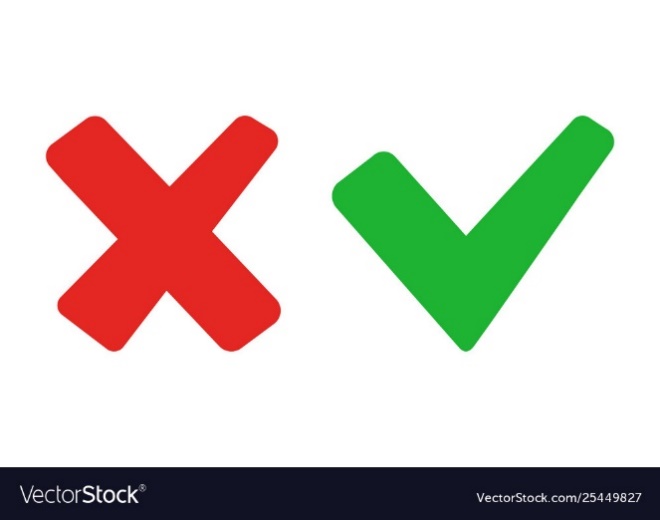 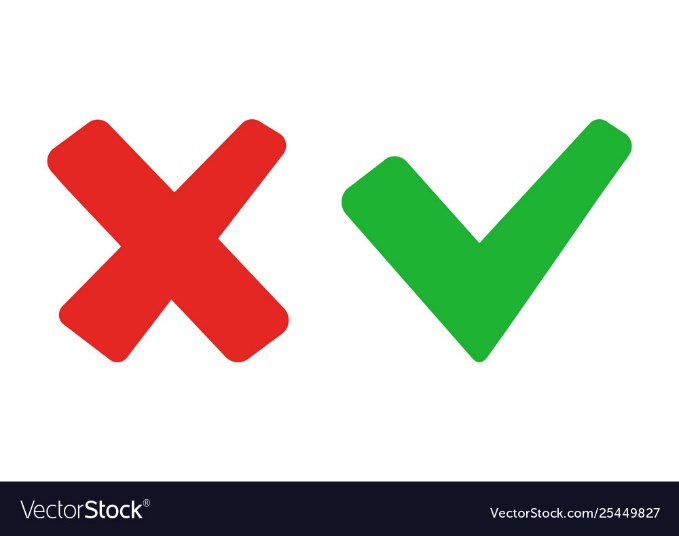 C. Giặt lưới
D. Nướng cá
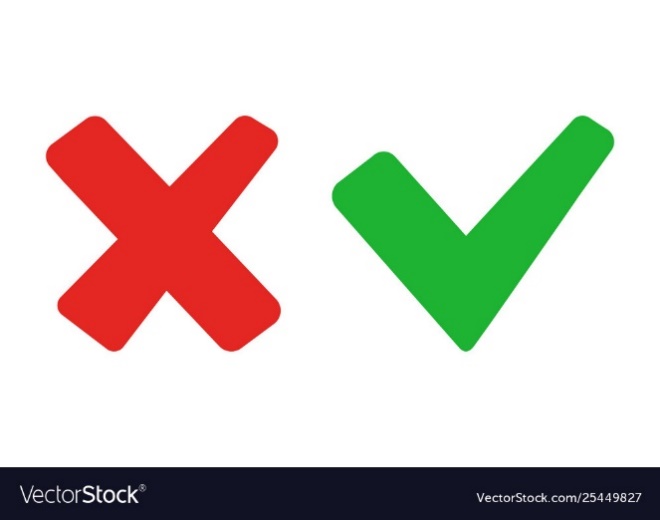 CÂU 4: Chúa Giêsu xuống một chiếc thuyền, thuyền đó của ai?
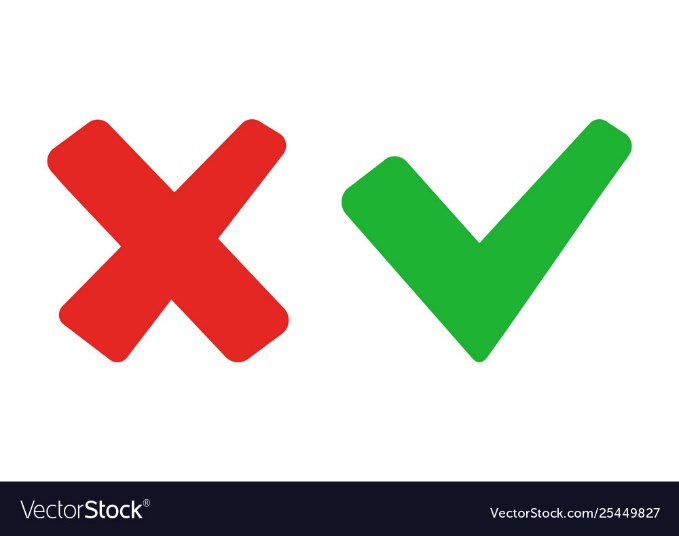 A. Simon
C. Gioan
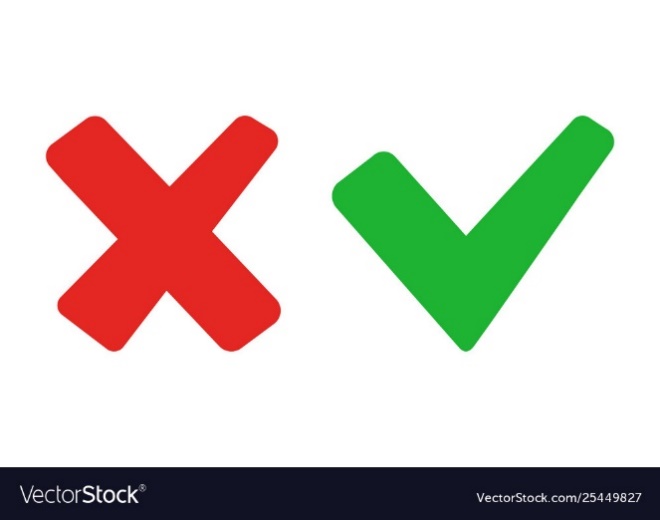 B. Giacobe
D. Dêbêdê
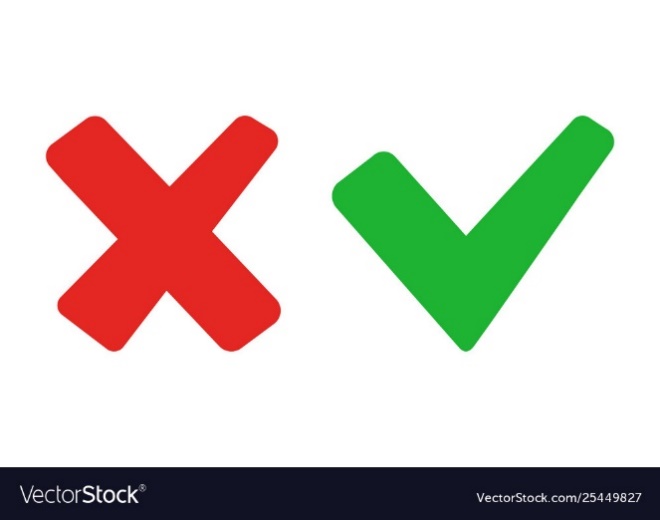 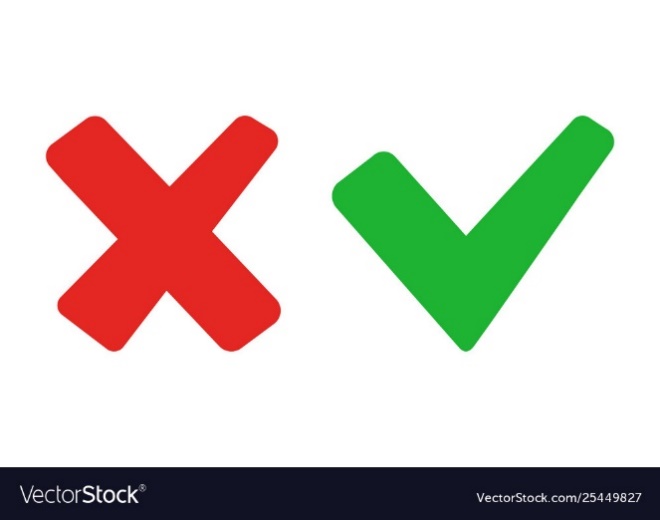 CÂU 5: Dân chúng chen lấn nhau đến gần Chúa Giêsu để làm gì?
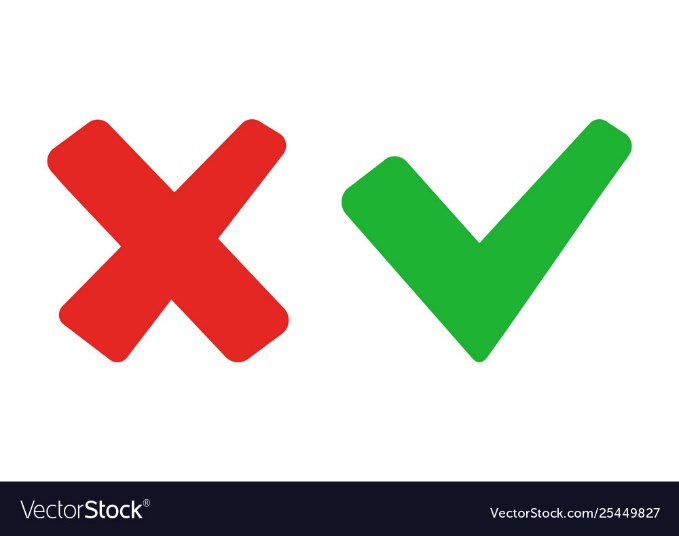 A. Nghe lời Thiên Chúa
C. Chữa bệnh
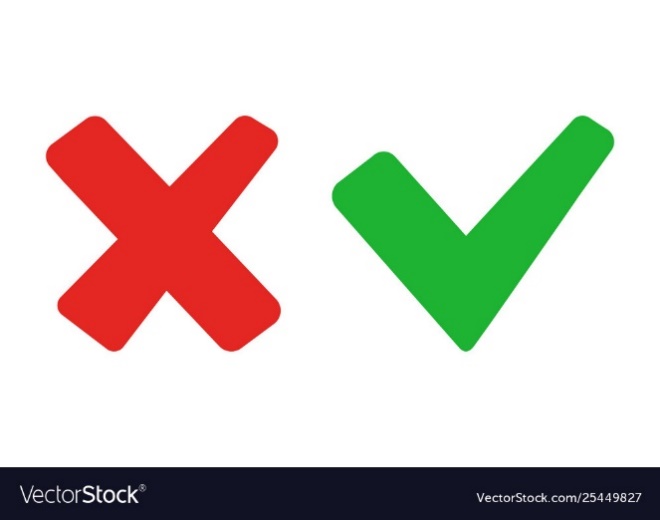 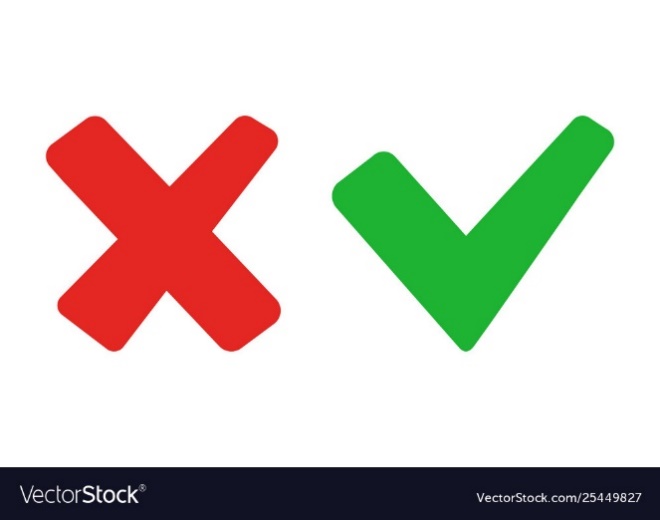 B. Xem Người làm phép lạ
D. Bắt Người
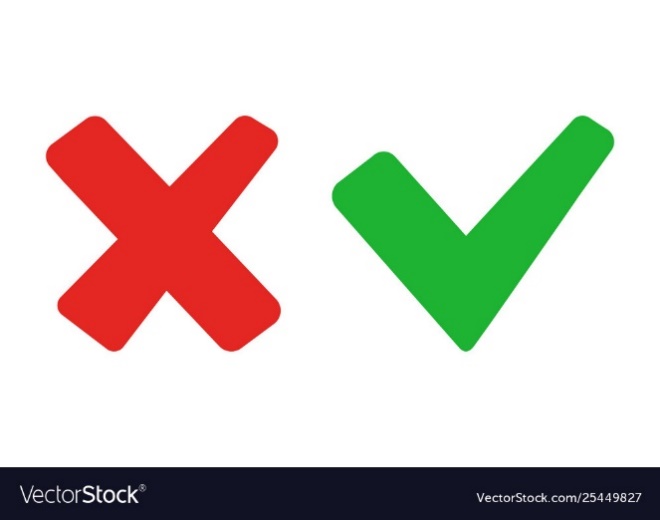 CÂU 6: Điền vào chỗ trống: “Hãy đẩy thuyền ra chỗ nước sâu, và …bắt cá”. ?
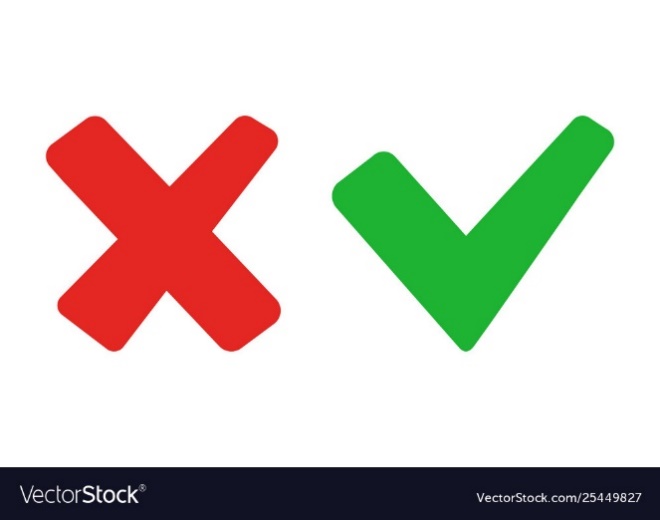 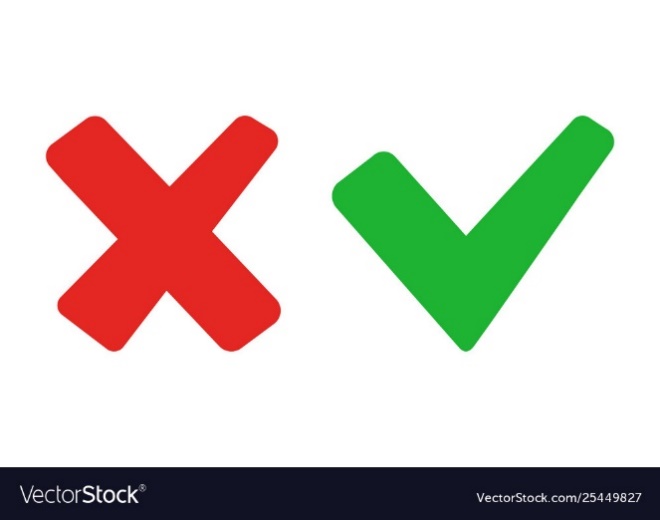 A. Quăng lưới
B. Đợi nước lắng xuống rồi
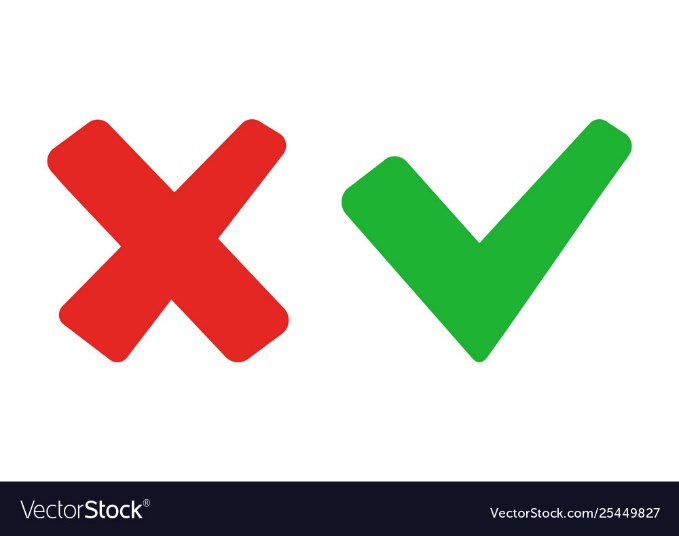 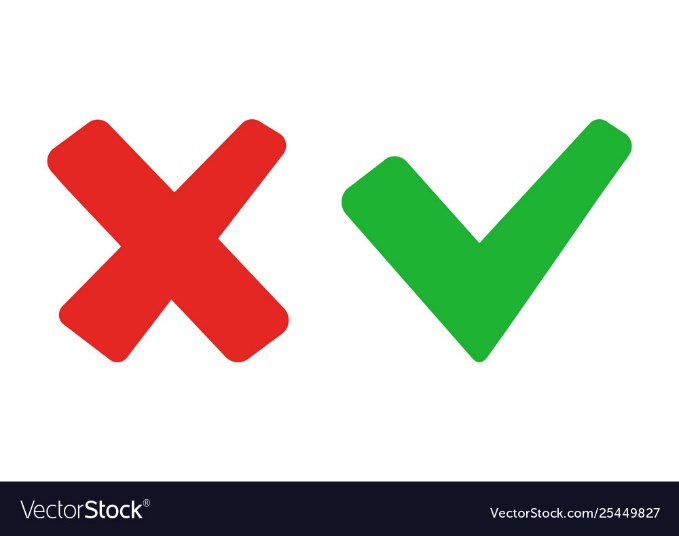 C. Thả lưới
D. Thả mồi
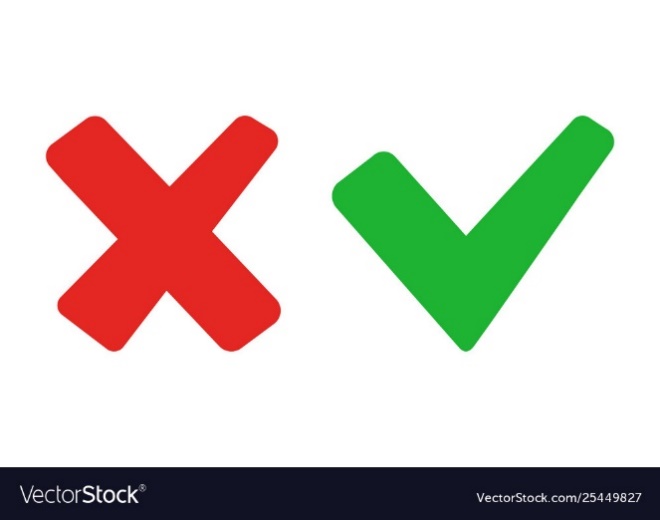 CÂU 7: Chúa Giêsu thấy mấy chiếc thuyền đậu dọc bờ biển hồ?
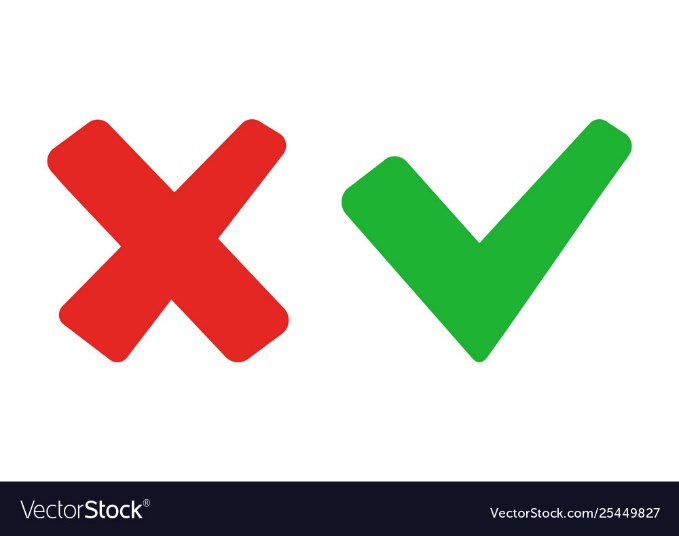 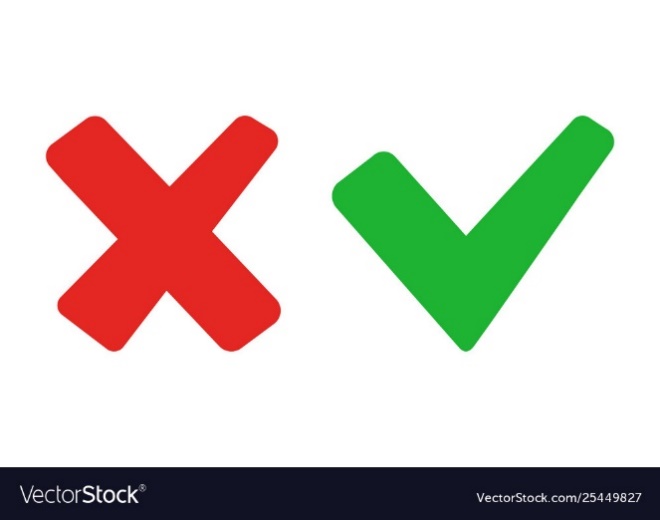 A. 3 chiếc
B. 2 chiếc
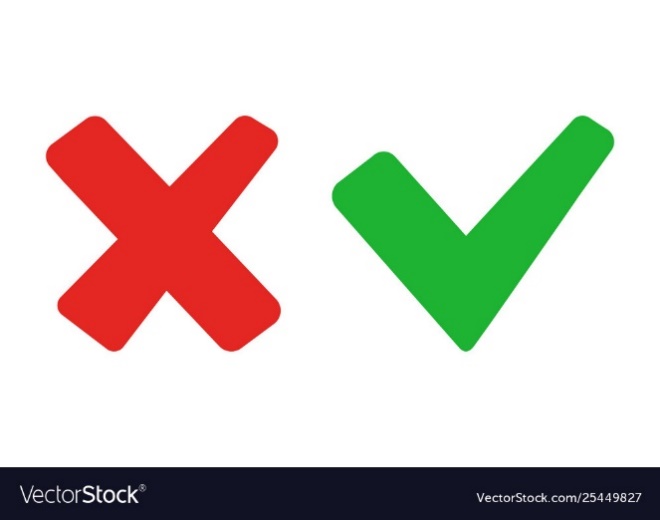 D. 6 chiếc
C. 4 chiếc
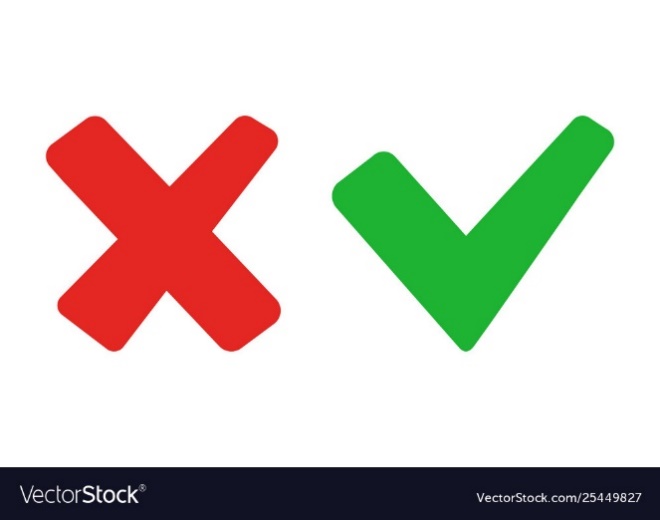 CÂU 8: Khi lên thuyền của ông Simon Chúa Giêsu đã xin ông điều gì?
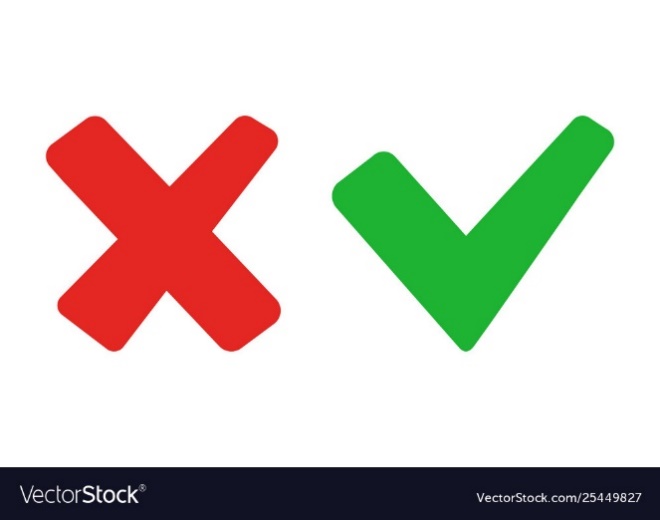 A. một chút nước uống
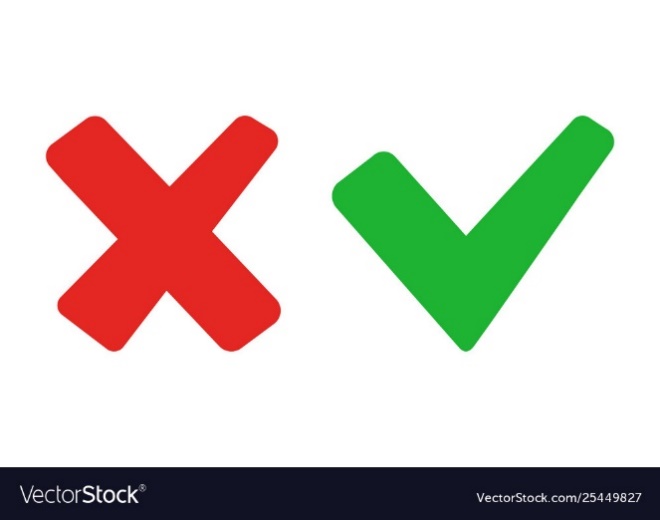 B. Ngồi nhờ để giảng
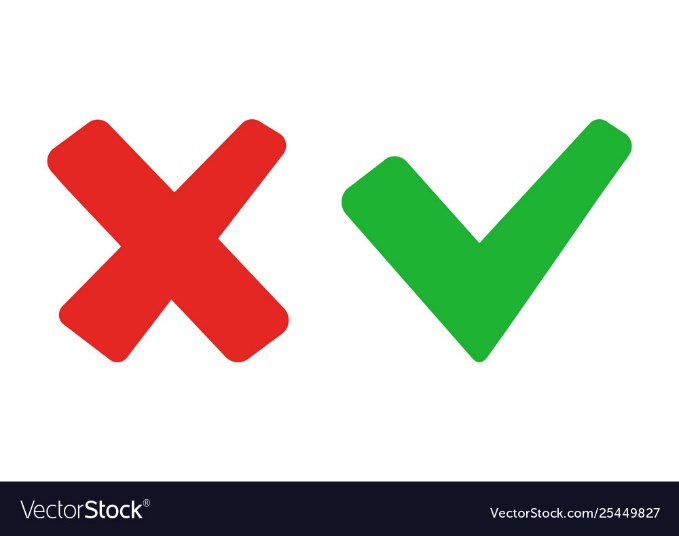 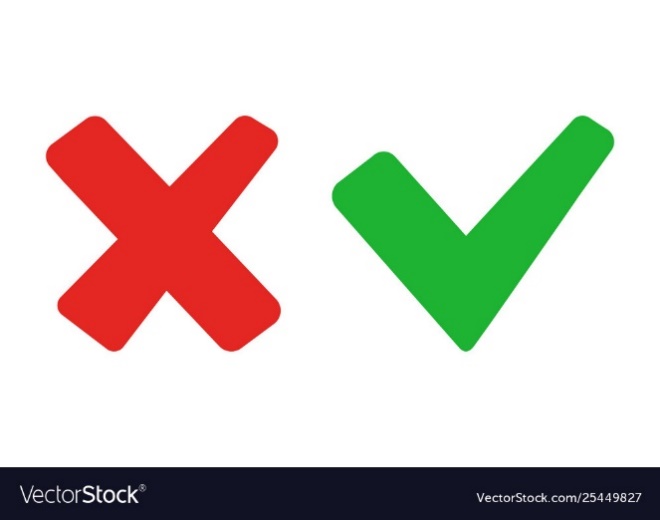 C. Bánh ăn
D. Chèo thuyền ra xa bờ
CÂU 9: Chúa Giêsu truyền cho ông Simon đánh thuyền ra xa bờ để làm gì?
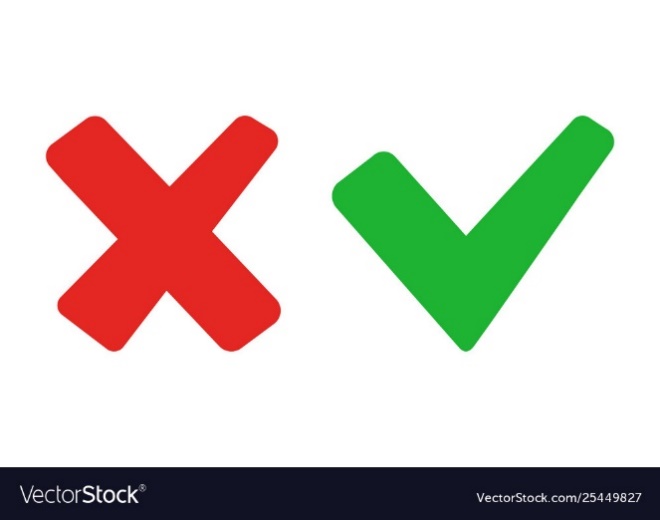 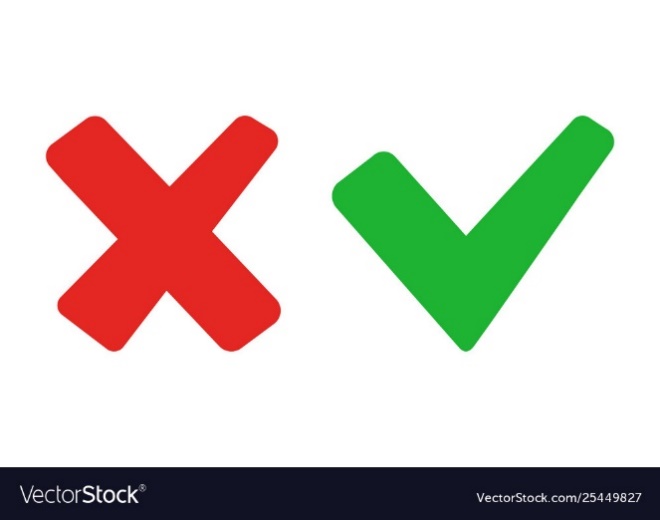 A. Đánh cá
B. Ngắm biển
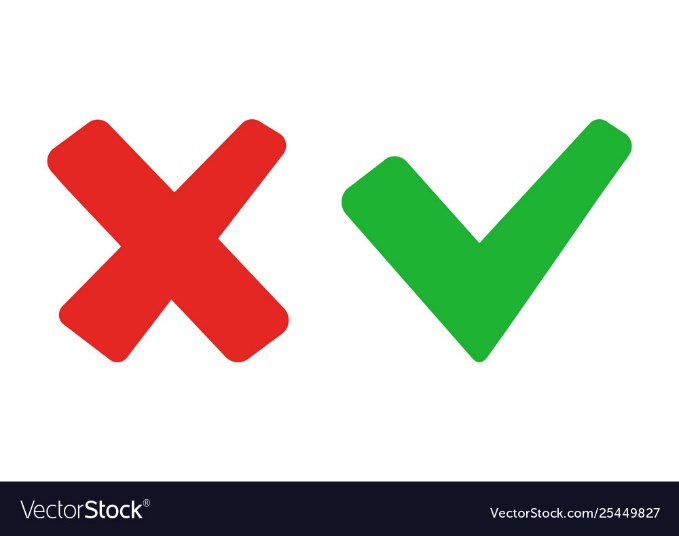 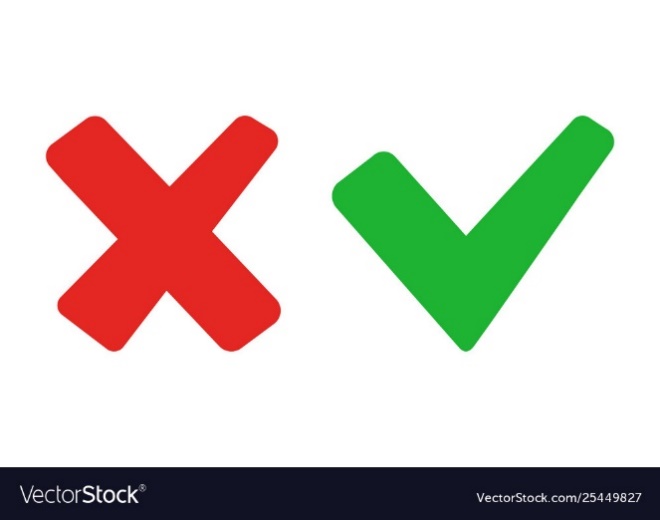 D. Người giảng dạy đám đông
C. Tránh dân
CÂU 10: Chúa Giêsu bảo ông Simon thả lưới bắt cá, ông đã đáp lại mời gọi của Ngài như thế nào?
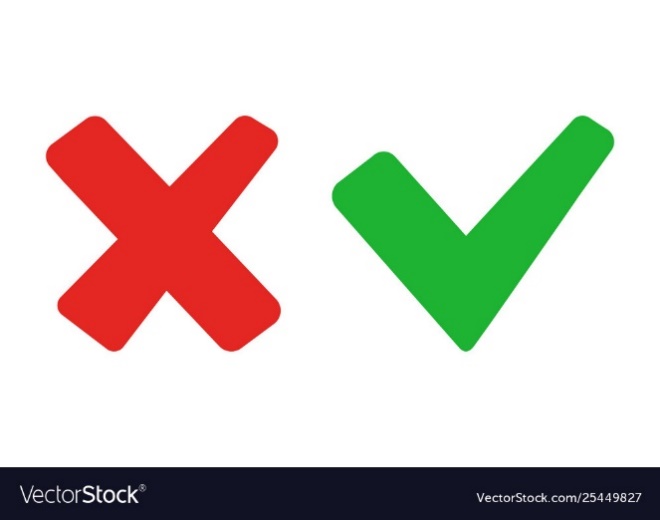 B. Chờ tôi một xíu
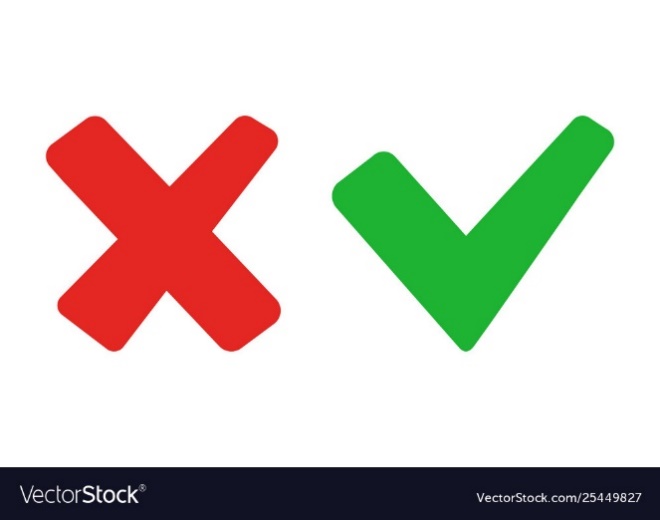 A. Không được
C. Vâng lời Thầy tôi thả lưới
D. Không có cá đâu, thưa Thầy
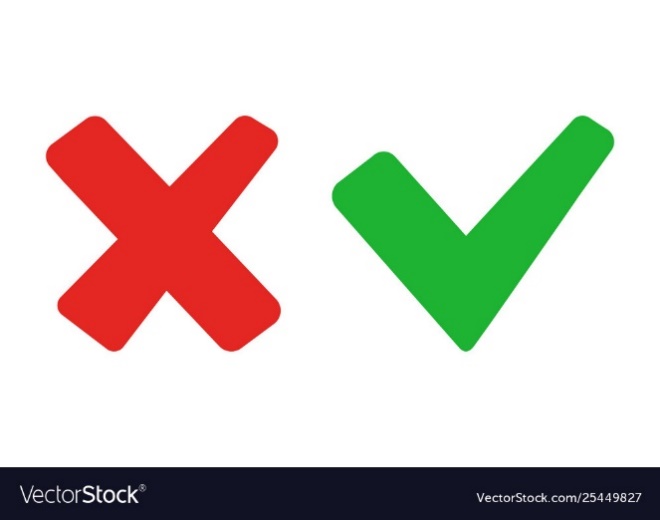 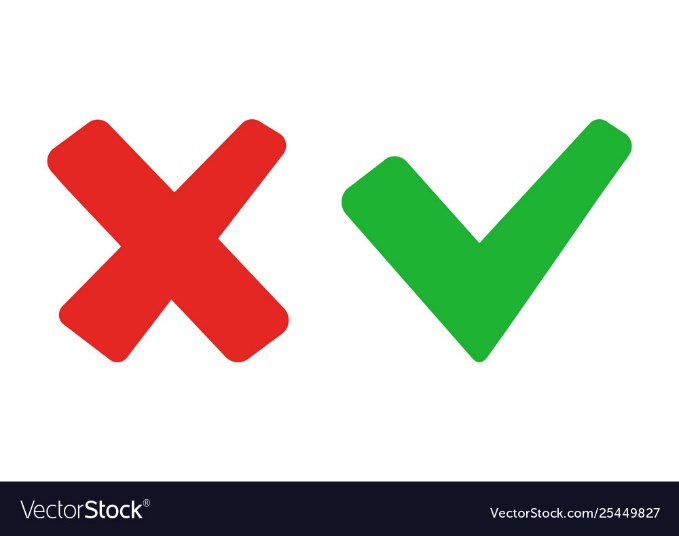 CÂU 11: Khi ông Simon vâng lời Chúa Giêsu thả lưới thì điều gì xảy ra?
A. Lưới đầy những cá
C. Không được con cá nào
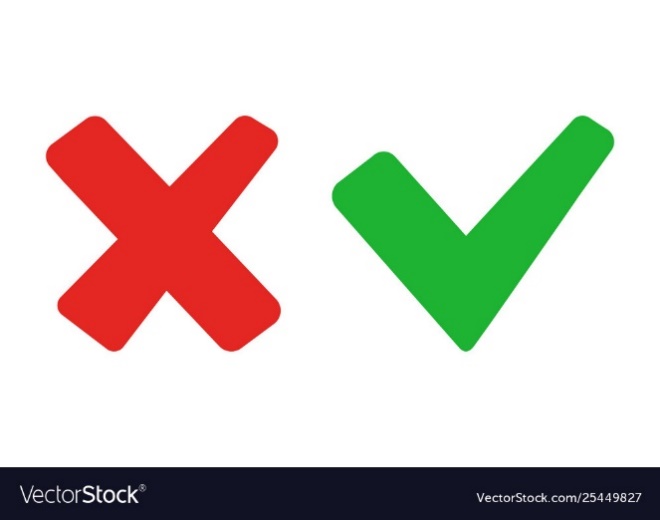 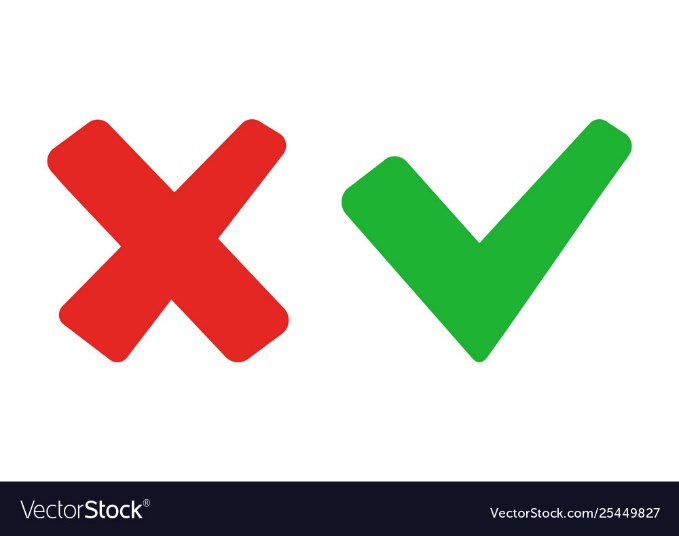 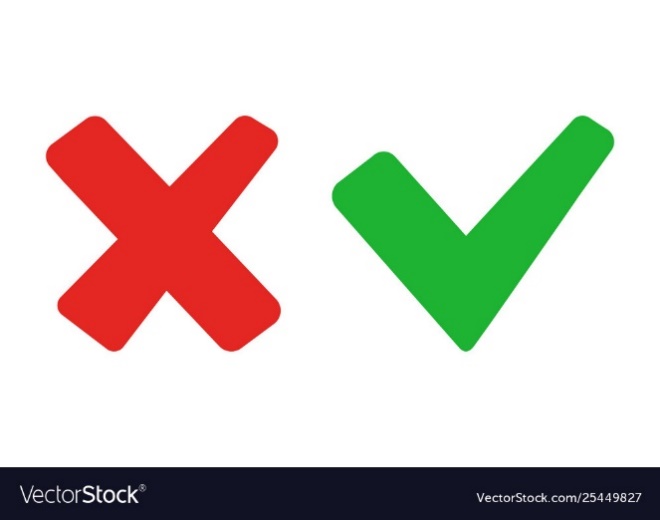 B. Lưới bị thủng
D. Mất lưới
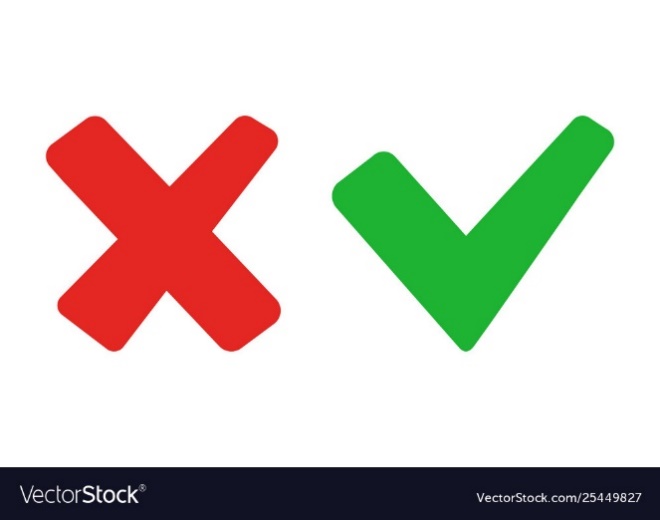 CÂU 12: Khi bắt được nhiều cá đến nỗi gần như rách cả lưới họ đã làm gì?
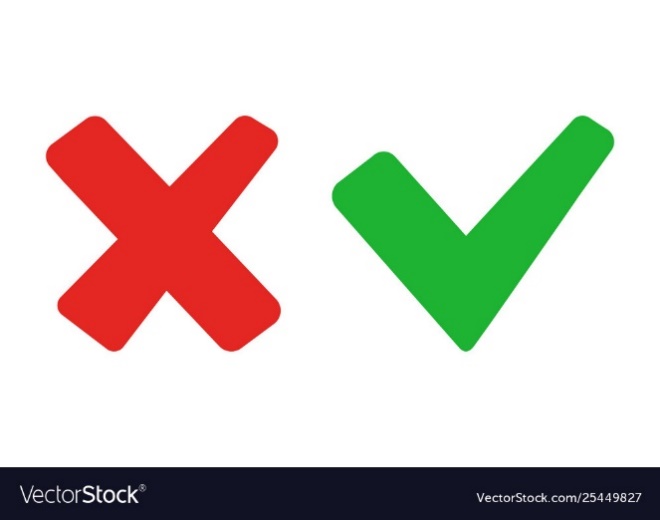 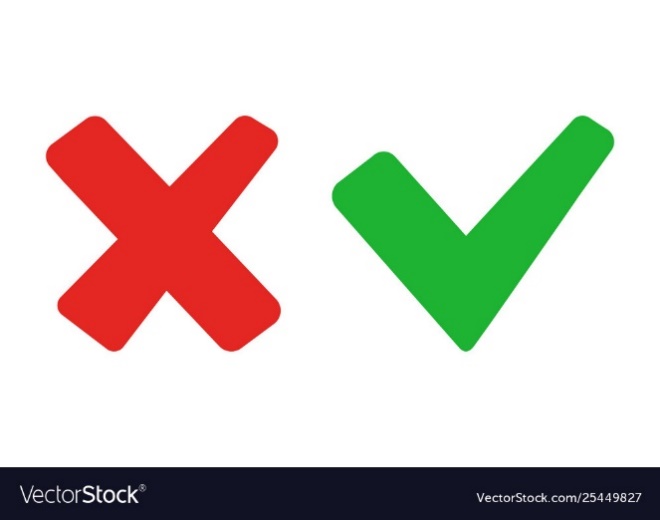 A. Cho tất cả lên thuyền
B. Sợ hãi
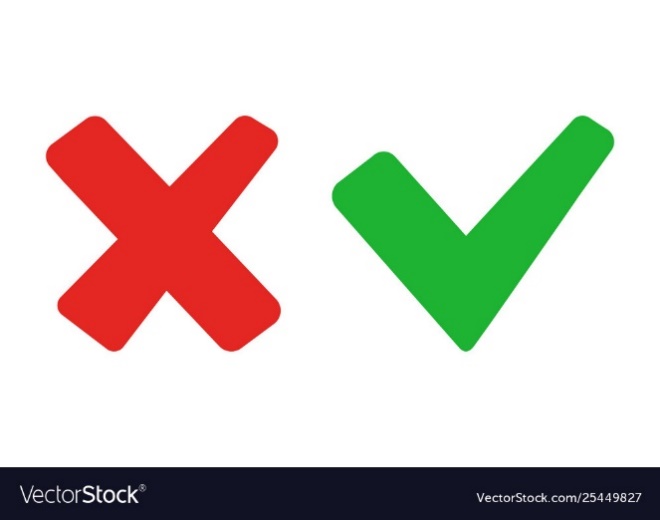 D. Hiệu cho thuyền bạn tới giúp
C. Bỏ bớt cá ra
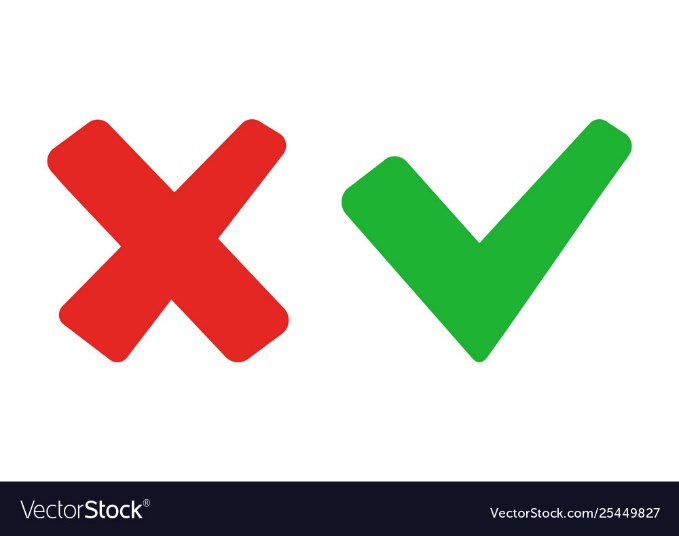 CÂU 13: Khi cá được kéo lên khỏi nước số cá thu được là bao nhiêu?
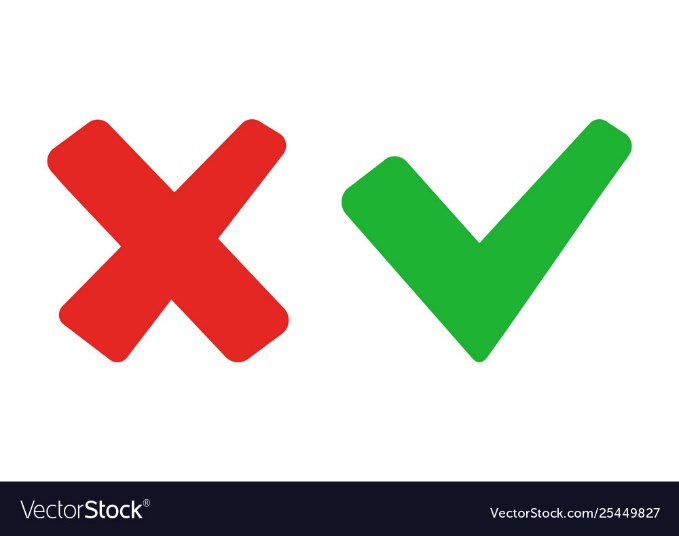 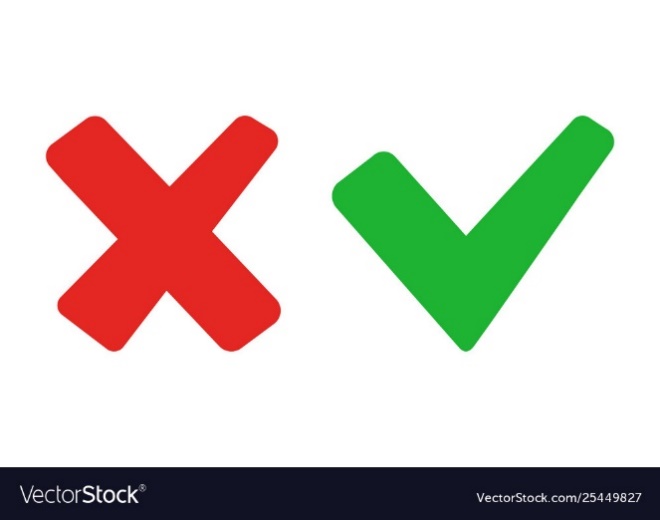 A. 3 thuyền
B. 2 thuyền đầy
D. 30 tấn
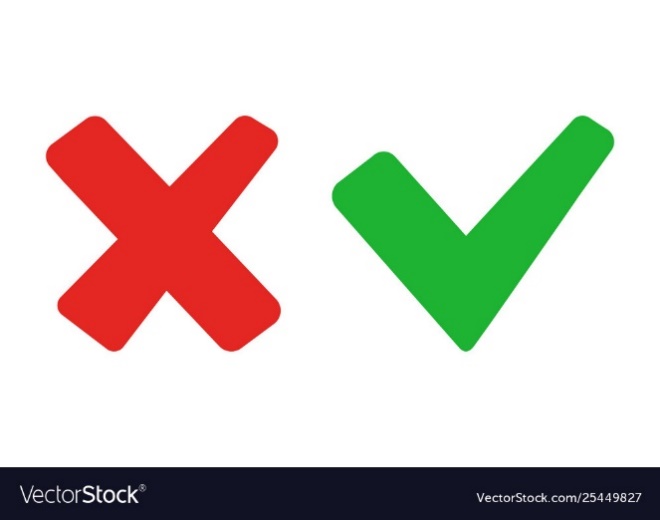 C. 2 tấn
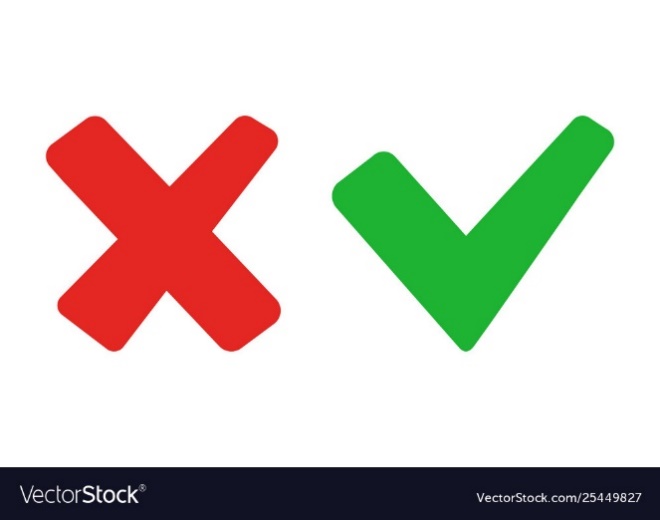 CÂU 14: Thấy mể cá lạ vừa kéo lên, ông Simon đã làm gì?
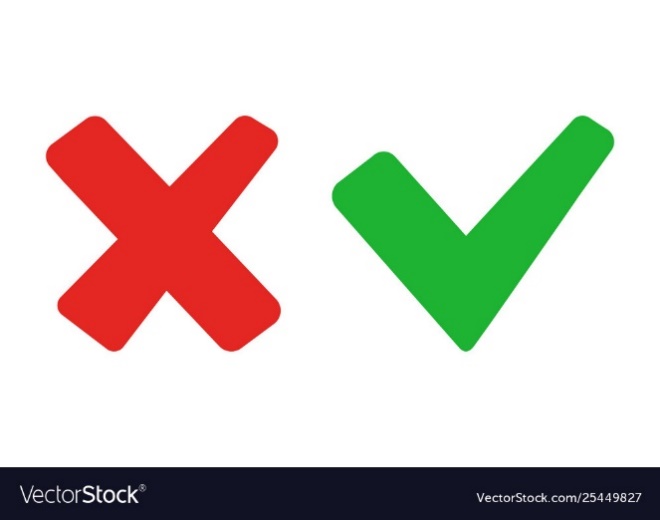 B. Thán phục
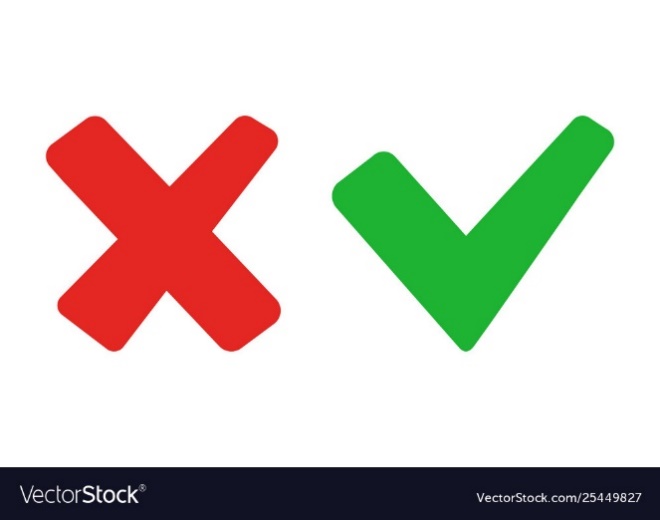 A. Hoảng sợ
C. Sụp lạy dưới chân Chúa Giêsu
D. Tin vào Chúa
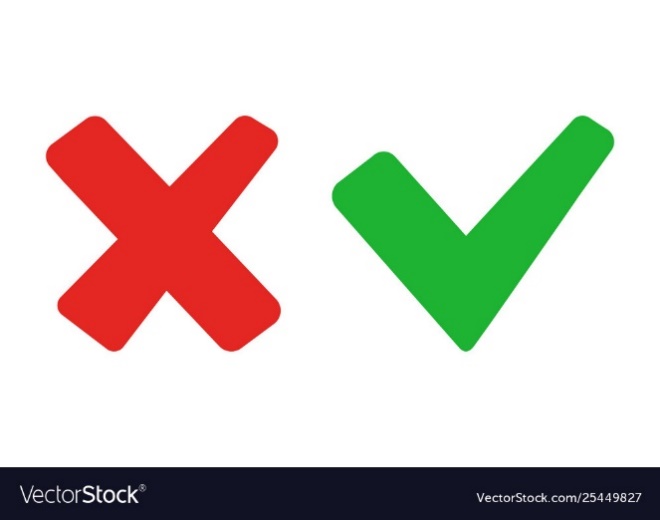 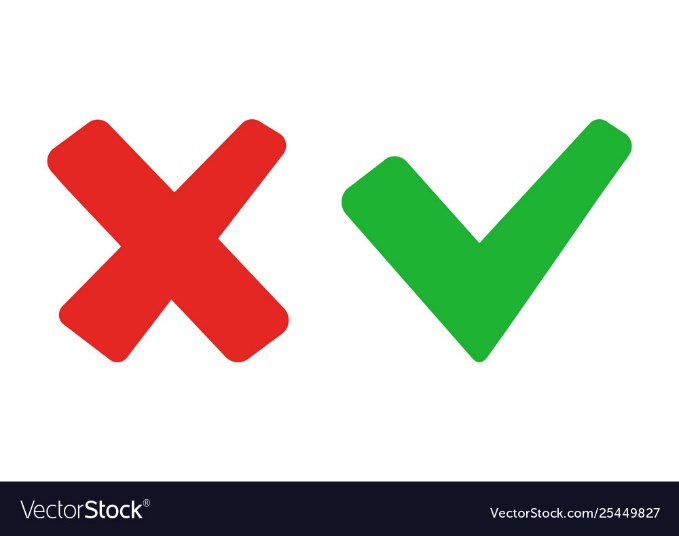 CÂU 15: điền vào chỗ trống: ““Lạy Chúa… vì con là người tội lỗi”.?
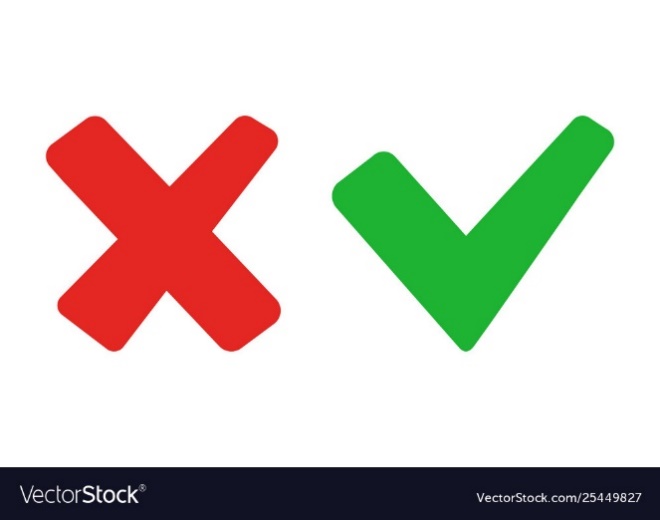 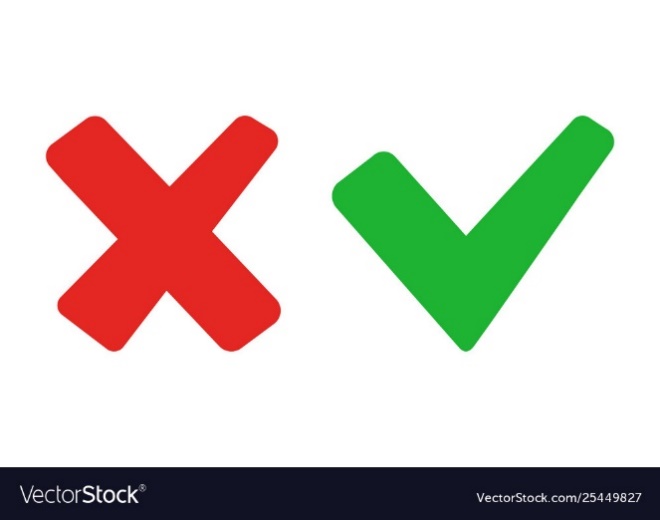 A. Ban ơn cứu độ
B. Tha thứ
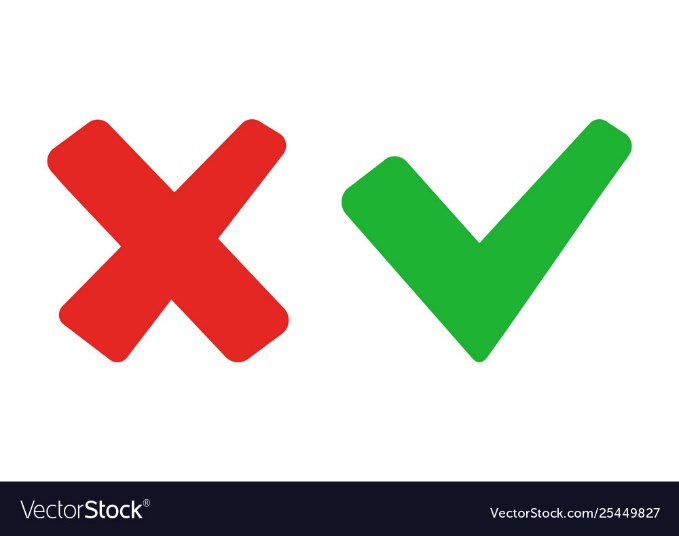 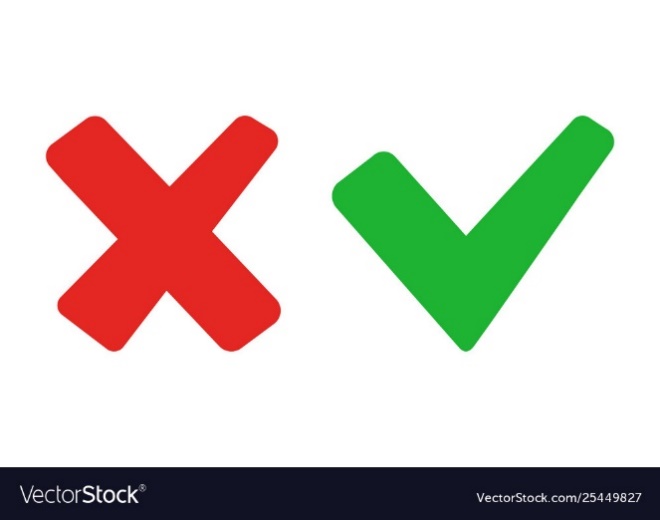 D. xin Chúa hãy tránh xa con
C. Xin chữa lành con
CÂU 16: Điền vào chỗ trống: “Chúa Giêsu phán bảo ông Simon rằng:“Đừng sợ hãi: từ đây con sẽ là…”.?
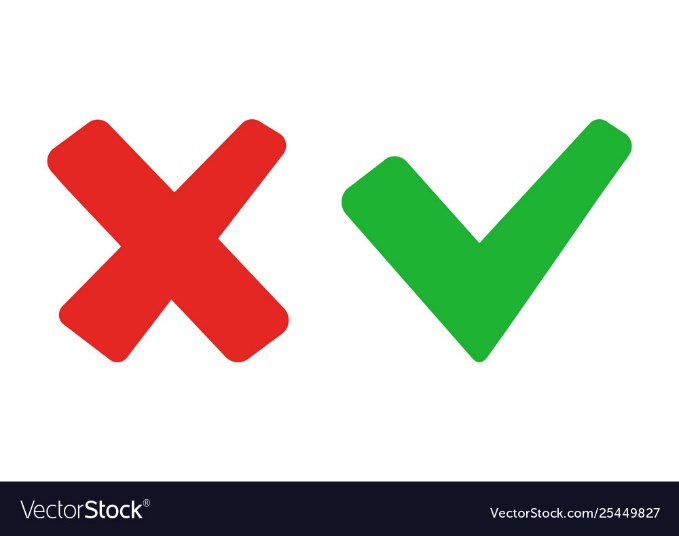 A. kẻ chinh phục người ta
C. Môn đệ Thầy
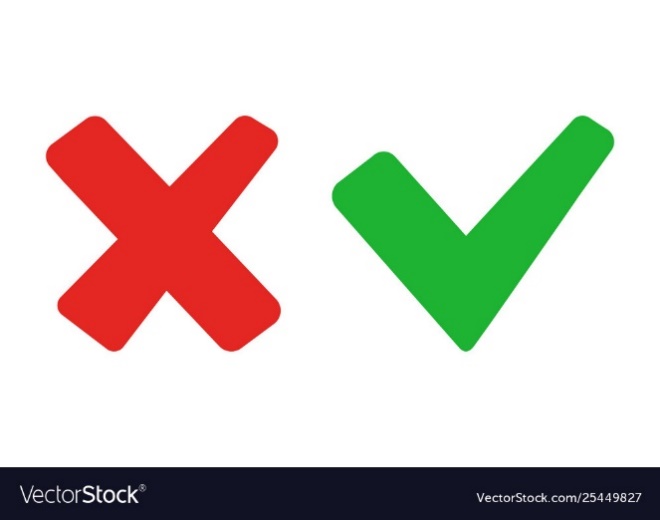 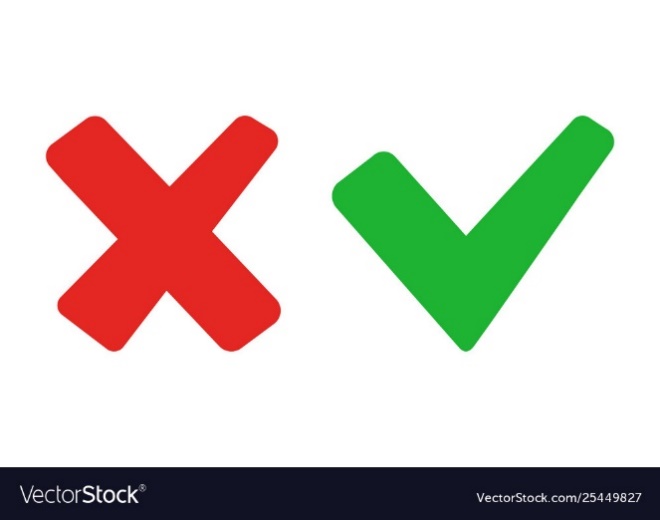 B. Thủ lãnh
D. Người đứng đầu mọi ngư dân
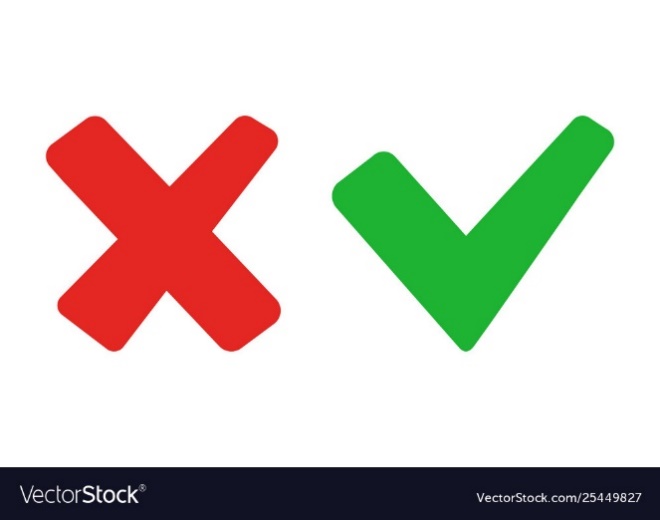 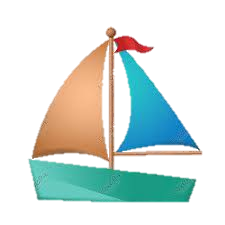 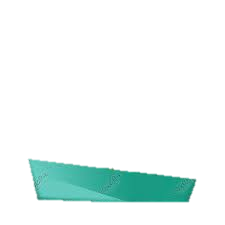 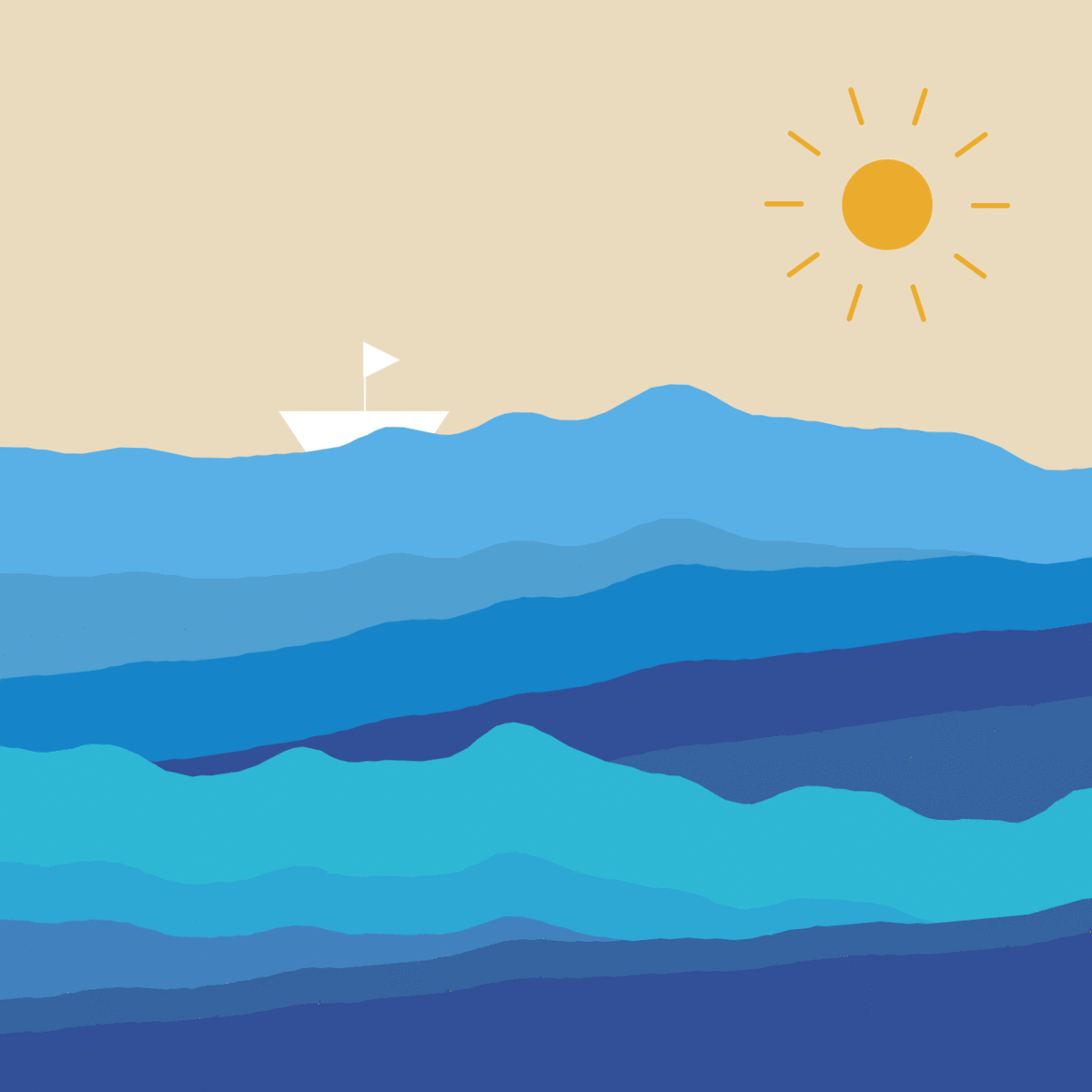 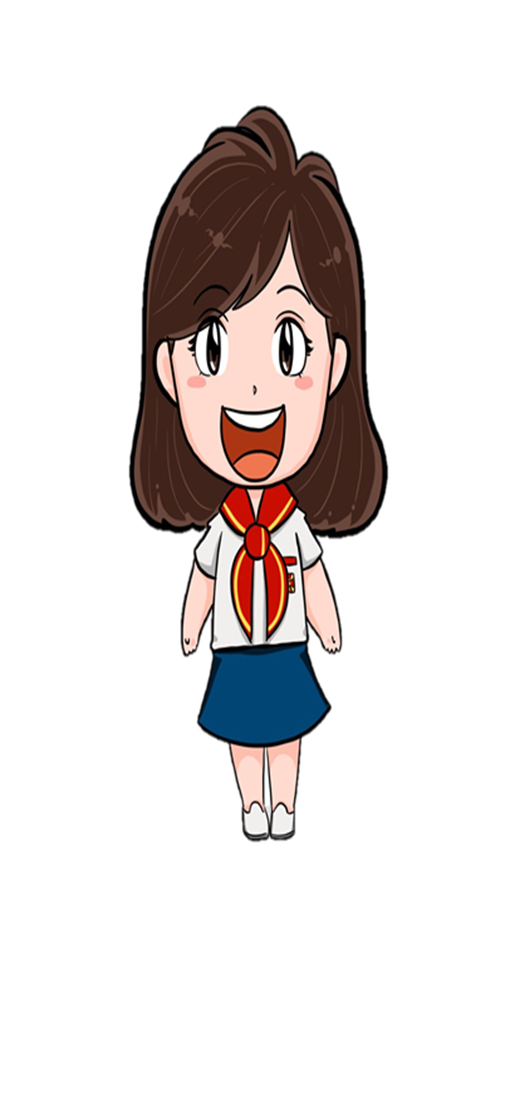 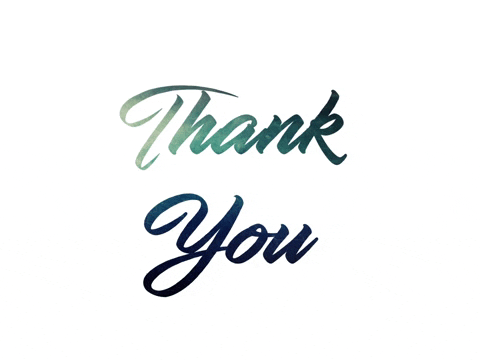